Reviewing evidence for different representations in perception and action
Kriti Bhatia1, Markus Janczyk2, Volker H. Franz1


1 Experimental Cognitive Science, Department of Computer Science, University of Tübingen
2 Research Methods and Cognitive Psychology, Department of Psychology, University of Bremen
Funded by Deutsche Forschungsgemeinschaft (DFG, German Research Foundation)
Project number 422180965; 381713393
Research Unit 2718: Modal and Amodal Cognition
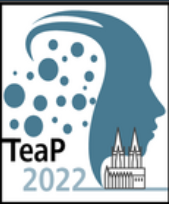 [Speaker Notes: Hello everyone, welcome to my presentation. I want to discuss the evidence so far for different representations in perception and action.]
Perception-Action Model
(Two visual streams hypothesis)
Visual information processing

V1  Ventral (“what?”) & dorsal (“how?”) streams

Based on evidence from neuropsychological patients

Different purposes  different processing
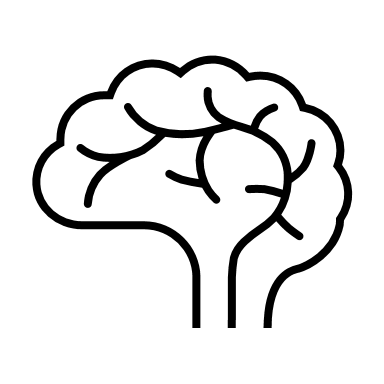 Visuomotor Actions
Dorsal
V1
Ventral
Visual Perception
Goodale & Milner 1992 Milner & Goodale 1995
21.03.2022
Reviewing evidence for different representations in perception and action
2
[Speaker Notes: The Perception-Action Model is a popular theory for visual information processing. In this framework visual information from V1 travels in independent pathways, the dorsal and ventral stream. Evidence from neuropsychological patients suggested that information in these two streams was processed for different purposes – visual perception in the ventral stream and visuomotor actions in the dorsal stream.]
Perception-Action Model debate in healthy adults
Visual Illusions
Garner Interference
Weber’s Law
Actions resistant to illusions
No GI in action
Actions violate Weber’s Law
Perception susceptible to illusions
GI in perception
Perception follows Weber’s Law
Ganel, Chajut, Algom 2008
Heath et al 2011
Ganel & Goodale 2003
Janczyk & Kunde 2012
Ganel & Goodale 2014
Aglioti et al 1995
Haffenden & Goodale 1998
Pro
Hesse & Schenk 2013
Eloka et al 2014
Löhr-Limpens et al 2019
Utz et al 2015
Bhatia, Löwenkamp, Franz
(submitted)
Contra
Franz & Gegenfurtner 2008
Kopiske et al 2016
21.03.2022
Reviewing evidence for different representations in perception and action
3
[Speaker Notes: 3 main lines of evidence are cited in support of the Perception-Action Model in healthy adults: visual illusions, Garner interference and Weber’s law. As shown here, there is a lot of disagreement in the literature about these claims. Today I’ll be focussing on Garner interference.]
Intuition for differences in perception vs. action
Ganel & Goodale 2003
Perception: holistic, (task-)irrelevant information cannot be ignored

 Action: (task-)irrelevant information ignored

 Different processing in the two streams / tasks
Ganel & Goodale 2003
21.03.2022
Reviewing evidence for different representations in perception and action
4
[Speaker Notes: As background, I describe the study of Ganel & goodale 2003. They reasoned that perception is based on relative metrics in a way that task-irrelevant information cannot be ignored, but this is not the case for actions because they are based on absolute metrics. Therefore there must be differential processing in the two streams]
Garner’s Speeded Classification Task
Multi-dimensional stimuli, example: rectangles
Garner Interference
RTbase < RTfilt
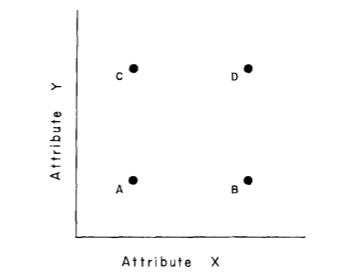 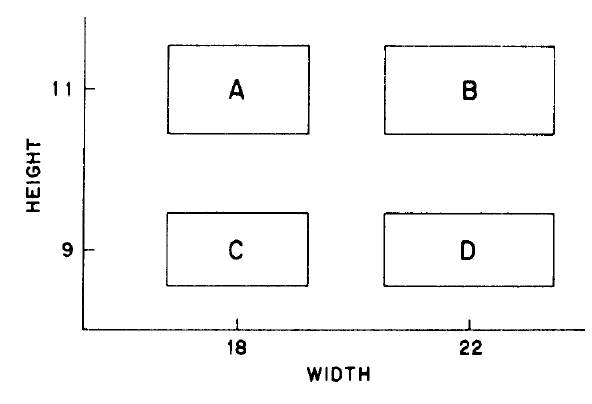 Baseline
Filtering
Block 2
Block 1
A
B
A
B
WIDE 
or NARROW?
Relevant
Relevant
WIDTH
D
C
C
D
Irrelevant
Irrelevant
LENGTH
Garner & Felfoldy 1970; Garner 1970, Felfoldy 1974, Garner 1978
21.03.2022
Reviewing evidence for different representations in perception and action
5
[Speaker Notes: To investigate this, they applied an experimental paradigm called the Garner Task. Multidimensional stimuli, like here rectangles with the dimensions length and width, are presented one at a time. The width is the task-relevant dimension, so participants judge them as “wide” or “narrow”. They are presented in two separate conditions, the baseline where only the width differs, and the filtering where length and width both differ. Reaction times are measured, and the typical result is that RTs in the baseline are shorter than filtering, and this is Garner interference, because the task irrelevant dimension, the length, interferes with the judgement about the width.]
Tasks and Design
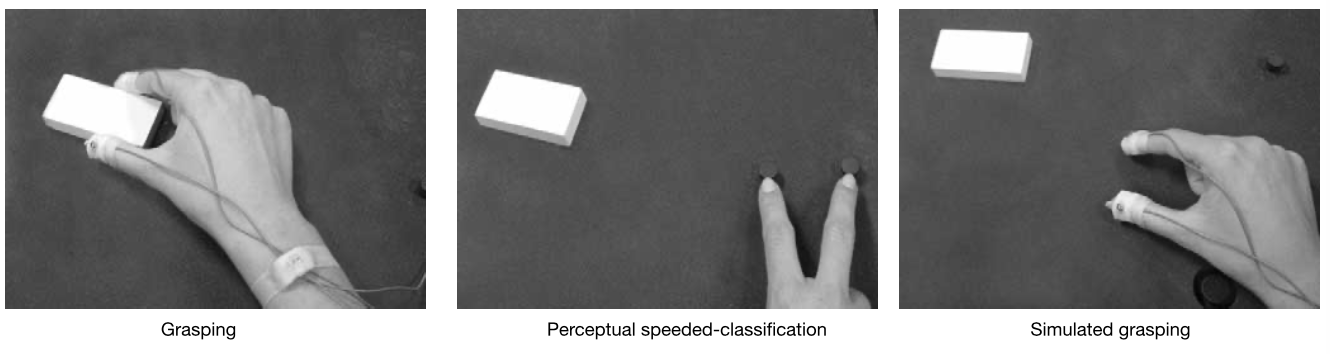 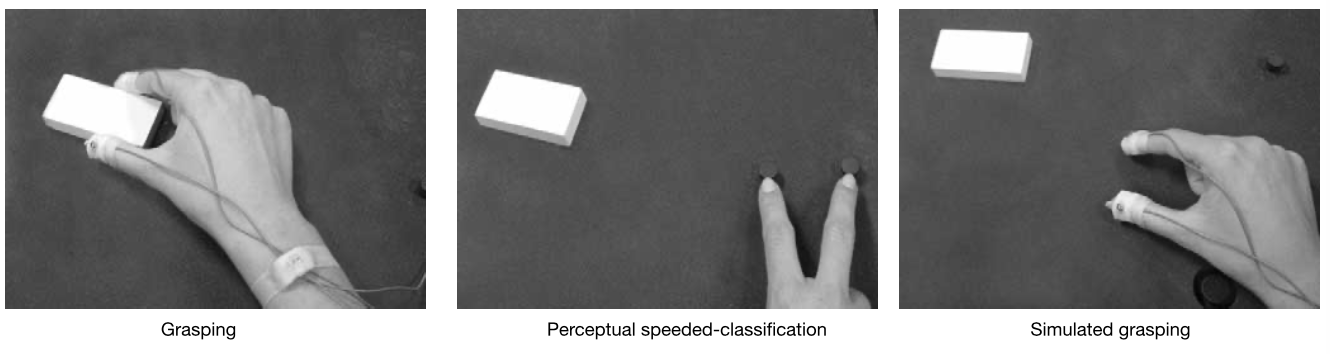 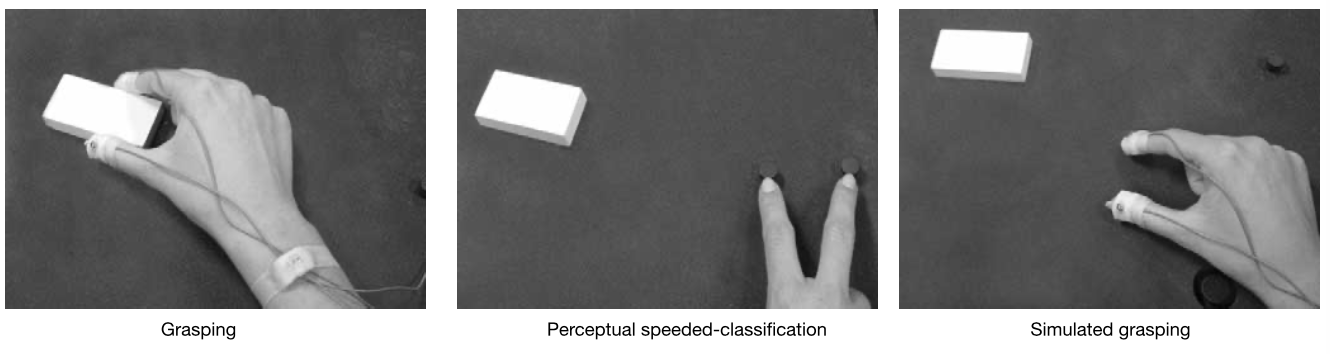 
Similar task demands
Grasping
(dorsal)
Perception
(ventral)
Manual Estimation
(ventral)
Ganel & Goodale 2003
21.03.2022
Reviewing evidence for different representations in perception and action
6
[Speaker Notes: Ganel and Goodale used this kind of Garner design and had participants: grasp the presented rectangle along its width, in a perception task, they pressed a button to say whether it is wide or narrow. Next, they asked participants to estimate the width with their finger span. According to the perception action model manual estimation is ventrally processed but its more comparable to grasping.]
Garner Interference in Perception but not Action
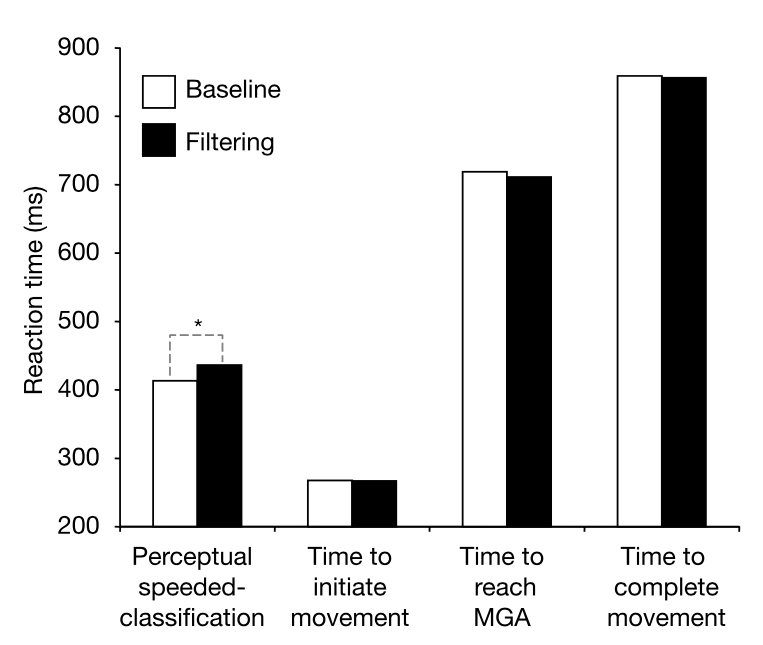 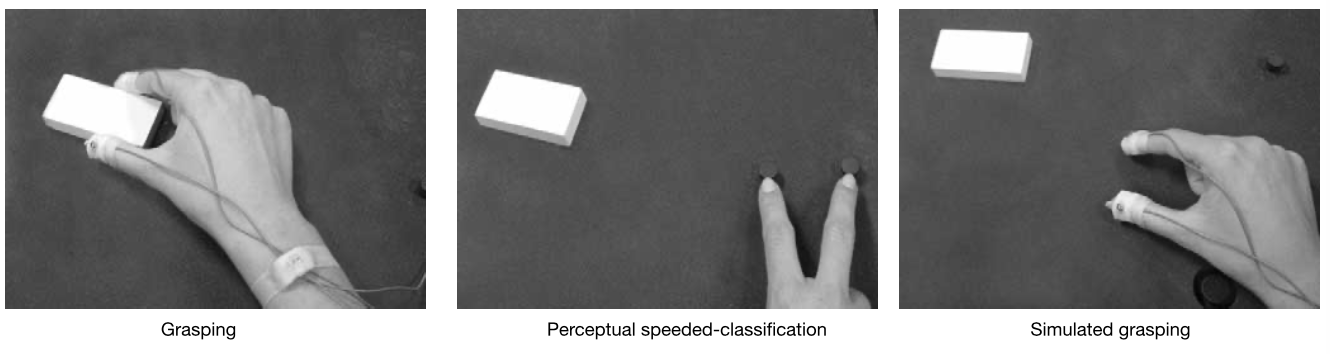 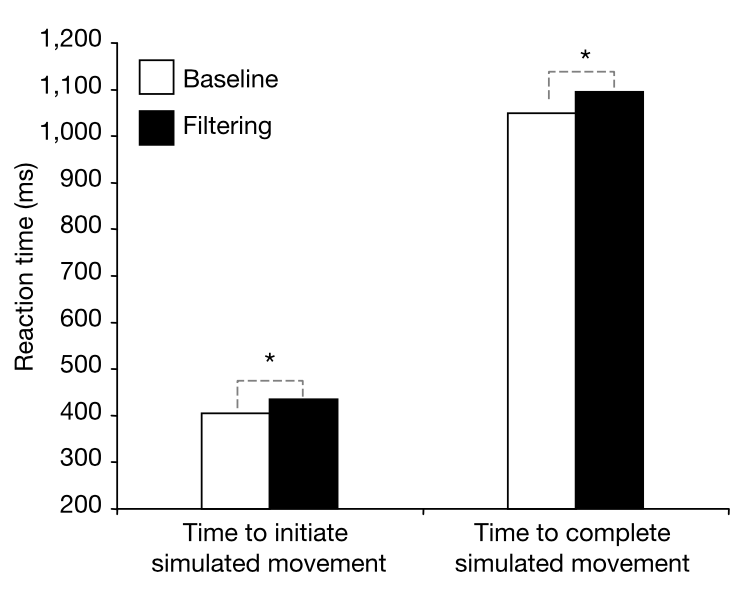 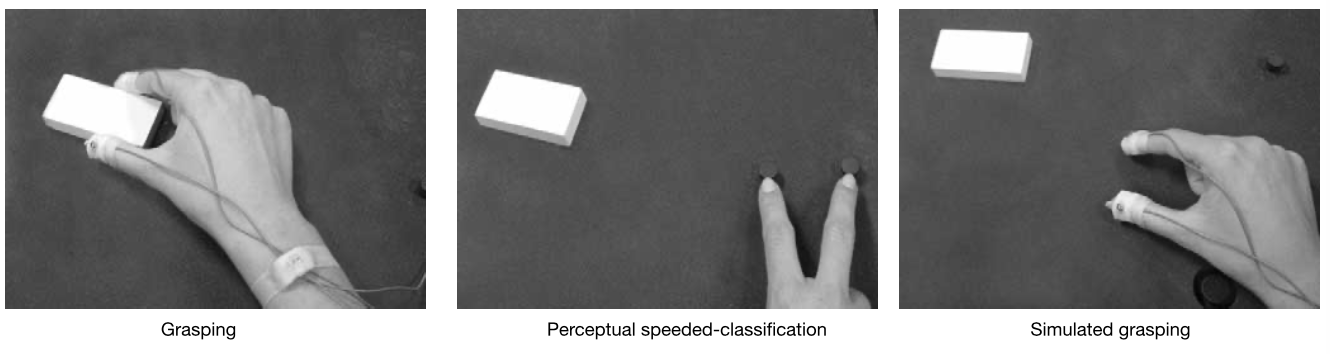 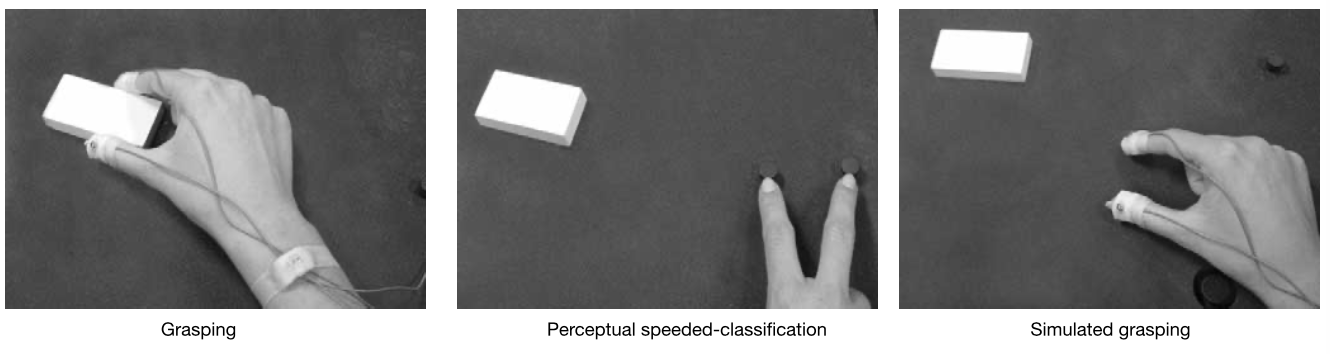 Garner Interference found in perception but not action

The processing of perception and action are fundamentally different
Ganel & Goodale 2003
21.03.2022
Reviewing evidence for different representations in perception and action
7
[Speaker Notes: As expected, they found shorter RTs in baseline than filtering in the perception task but not grasping. They also found this reaction time difference or Garner interference in manual estimation.]
Results Overview
Garner 
Interference
First study
Follow-up study
Replication
21.03.2022
Reviewing evidence for different representations in perception and action
8
[Speaker Notes: We replicated these experiments and here are our results. It’s clear that we replicated the results from perception and grasping but not manual estimation.]
What else could explain absence of Garner Interference?
Found in perceptual classification and manual estimation, not in grasping

Reaction Times (RT) calculated in different ways in these tasks

RT includes decision time in perceptual classification but not grasping
Hesse & Schenk 2013
21.03.2022
Reviewing evidence for different representations in perception and action
9
[Speaker Notes: A study in 2013 examined Garner paradigm in grasping and perception more closely, and found that the reaction times are measured differently in the two tasks. Specifically, in perception, RT includes time to arrive at a decision, but not in grasping.]
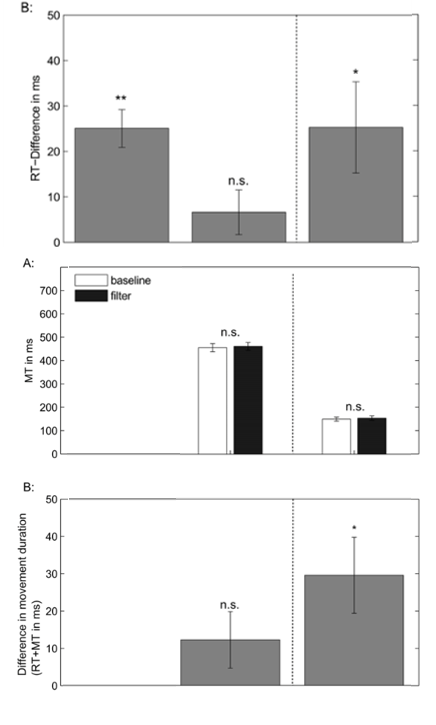 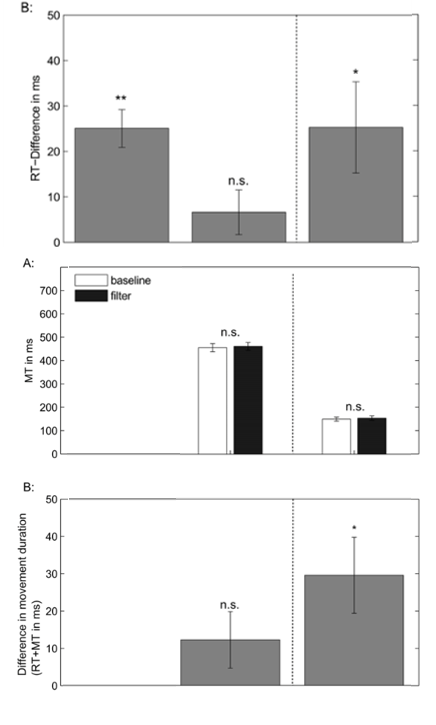 Garner Interference depends on Decision Time
Classic
Long decision amplitude
Short decision amplitude
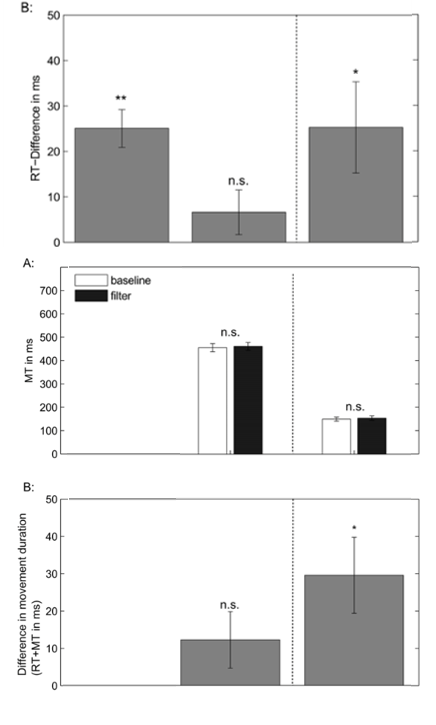 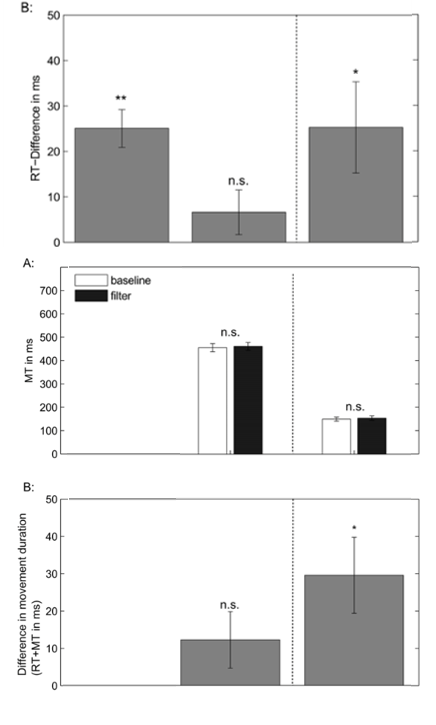 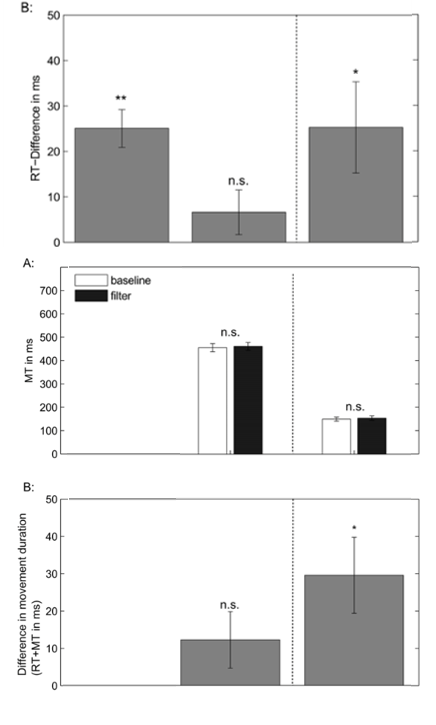 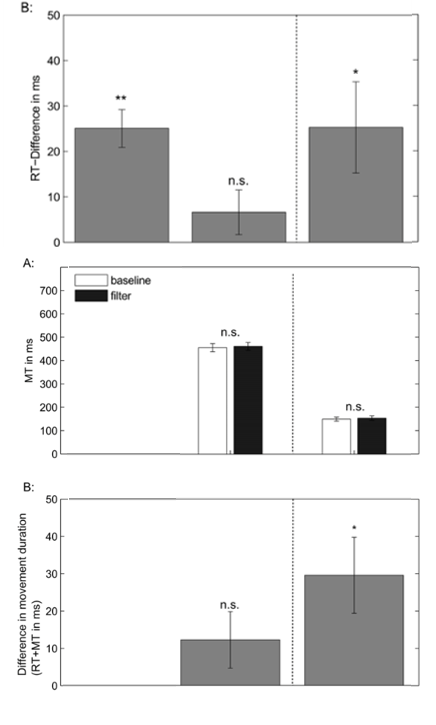 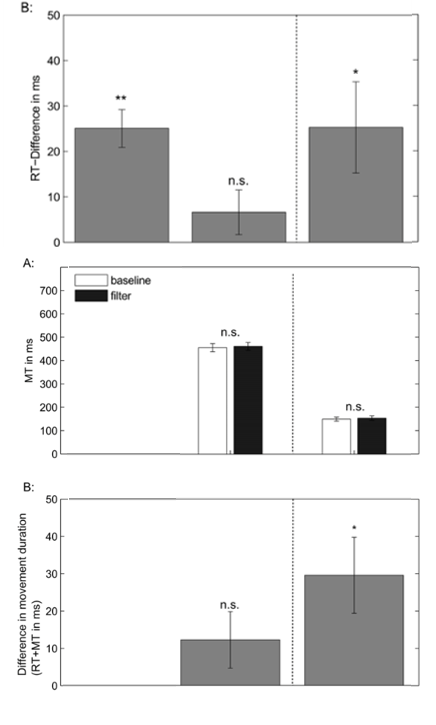 Start
Wide
Narrow
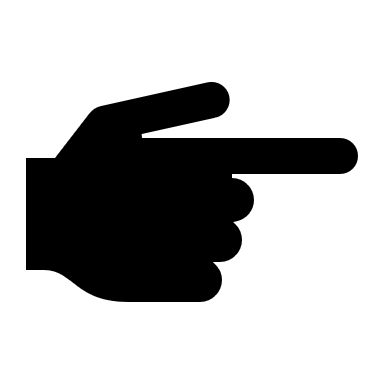 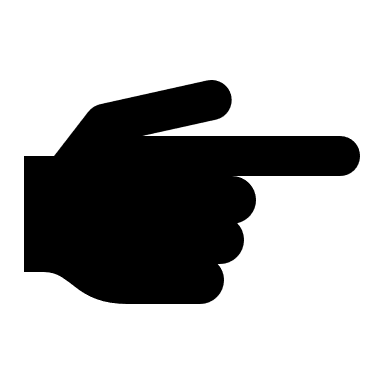 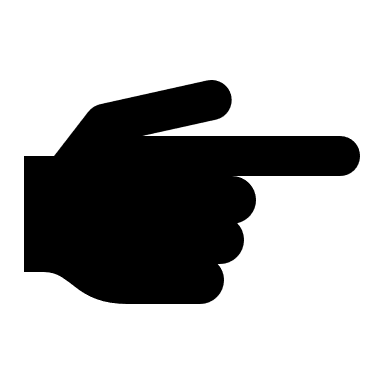 Narrow
Wide
Wide
Narrow
5 cm
Button press = Decision
Decision occurs in-flight
35 cm
Decision occurs before start
Start
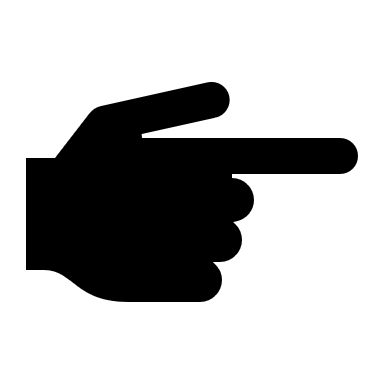 Hesse & Schenk 2013
21.03.2022
Reviewing evidence for different representations in perception and action
10
[Speaker Notes: Hesse & Schenk concluded this on the basis of perception tasks with varying decision amplitude. In the classic task, participants kept their fingers on the decision buttons, and Garner interference was observed. In the long amplitude condition, they began with fingers at a start button, and then moved to decision buttons far away, here no Garner interference occurred. In the short condition, the decision buttons were closer to the start button and here the Garner interference reappeared. They only tested this with a perception task, and we wanted to test their idea in manual estimation.]
Replication Results
21.03.2022
Reviewing evidence for different representations in perception and action
11
[Speaker Notes: We replicated these experiments and here are our results. It’s clear that we replicated the results from perception and grasping but not manual estimation.]
Transferring to Manual Estimation…
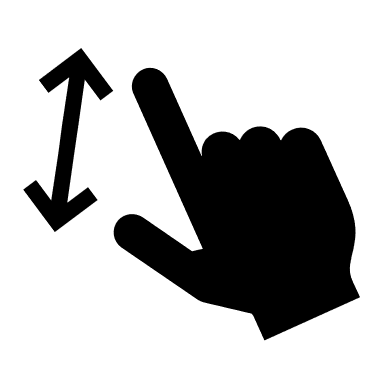 30 cm
Object
Object
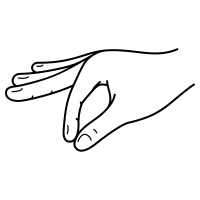 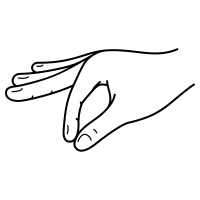 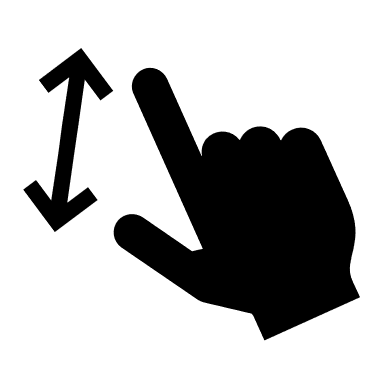 7 cm
Start
Start
Short amplitude
Long amplitude
21.03.2022
Reviewing evidence for different representations in perception and action
12
[Speaker Notes: We manipulated the decision amplitude by differing the distance from the start, to the position where manual estimation was performed. We measured reaction times, and reasoned that Garner interference would occur in the short condition because the decision is required soon after they begin the task, but later on in the long condition.]
Results & Discussion
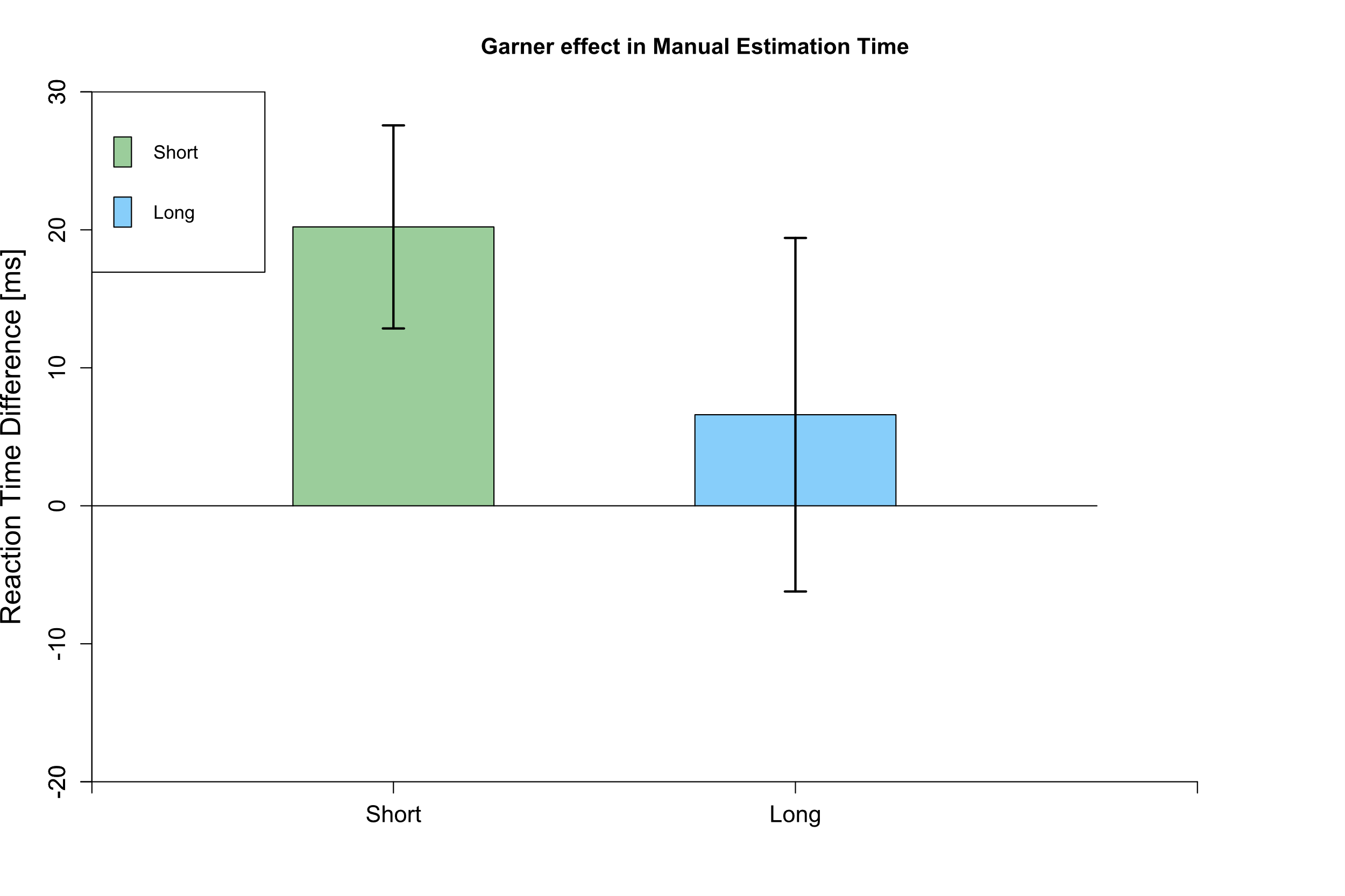 *
Garner interference eliminated by long decision amplitude

Garner interference introduced by short decision amplitude

Unreliable Garner effect in Manual estimation: more data needed!

Maybe Garner Interference does not reflect differential processing

Claims about different processing in perception vs. action may need to be re-assessed
21.03.2022
Reviewing evidence for different representations in perception and action
13
N = 8
[Speaker Notes: As expected, in the short condition, we found Garner interference, large reaction time difference between filtering and baseline. However, this was a pilot experiment performed with only 8 participants. In conclusion, there is an unreliable Garner effect in manual estimation, which seems to be influenced by the decision amplitude and we need more data to make definitive claims. But the evidence suggests that garner interference may not reflect processing differences, and therefore, other lines of evidence are needed to support the perception-action model.]
Thanks for your interest!

Contact: kriti.bhatia@uni-tuebingen.de
Thanks to Angela Osenberg for data collection!
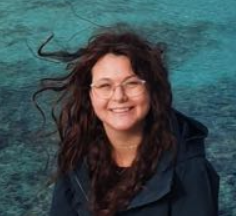 21.03.2022
Reviewing evidence for different representations in perception and action
14
Garner Interference depends on Decision Time
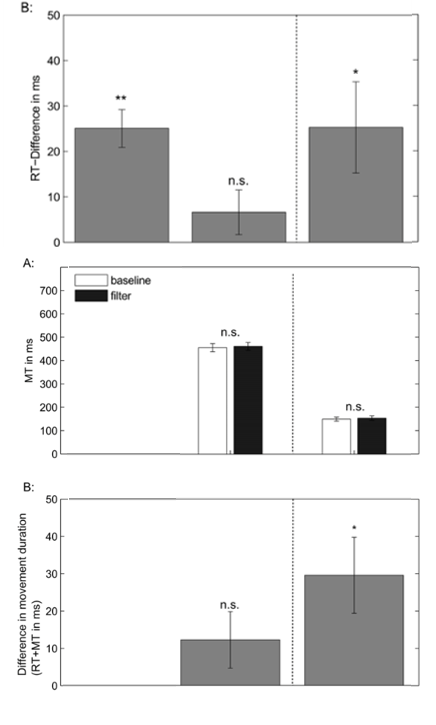 GI in classic perceptual task

No GI in RT nor MT in long amplitude perception task
Enough time for decision, no GI in RT
Difference (GI) is spread out in MT (long)
Only small overall difference

GI in RT but not MT in short amplitude perception task
Not enough time until decision required, so GI in RT
Decision made at Start, no difference in MT
Start 
Time
(RT)
Movement 
Time (MT)
Manual
Estimation 
Time (MET)
21.03.2022
Hesse & Schenk 2013
Reviewing evidence for different representations in perception and action
15
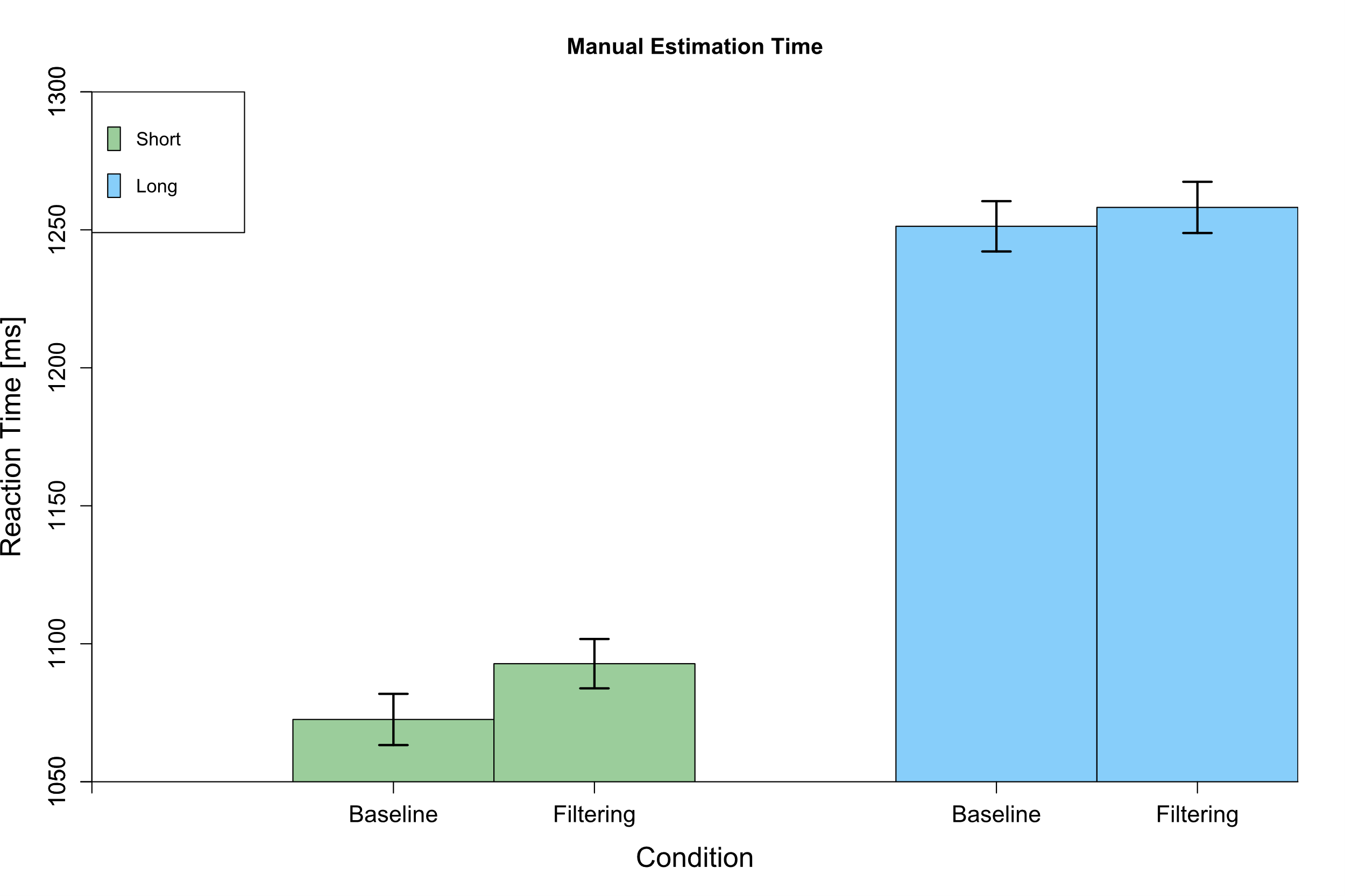 21.03.2022
Reviewing evidence for different representations in perception and action
16
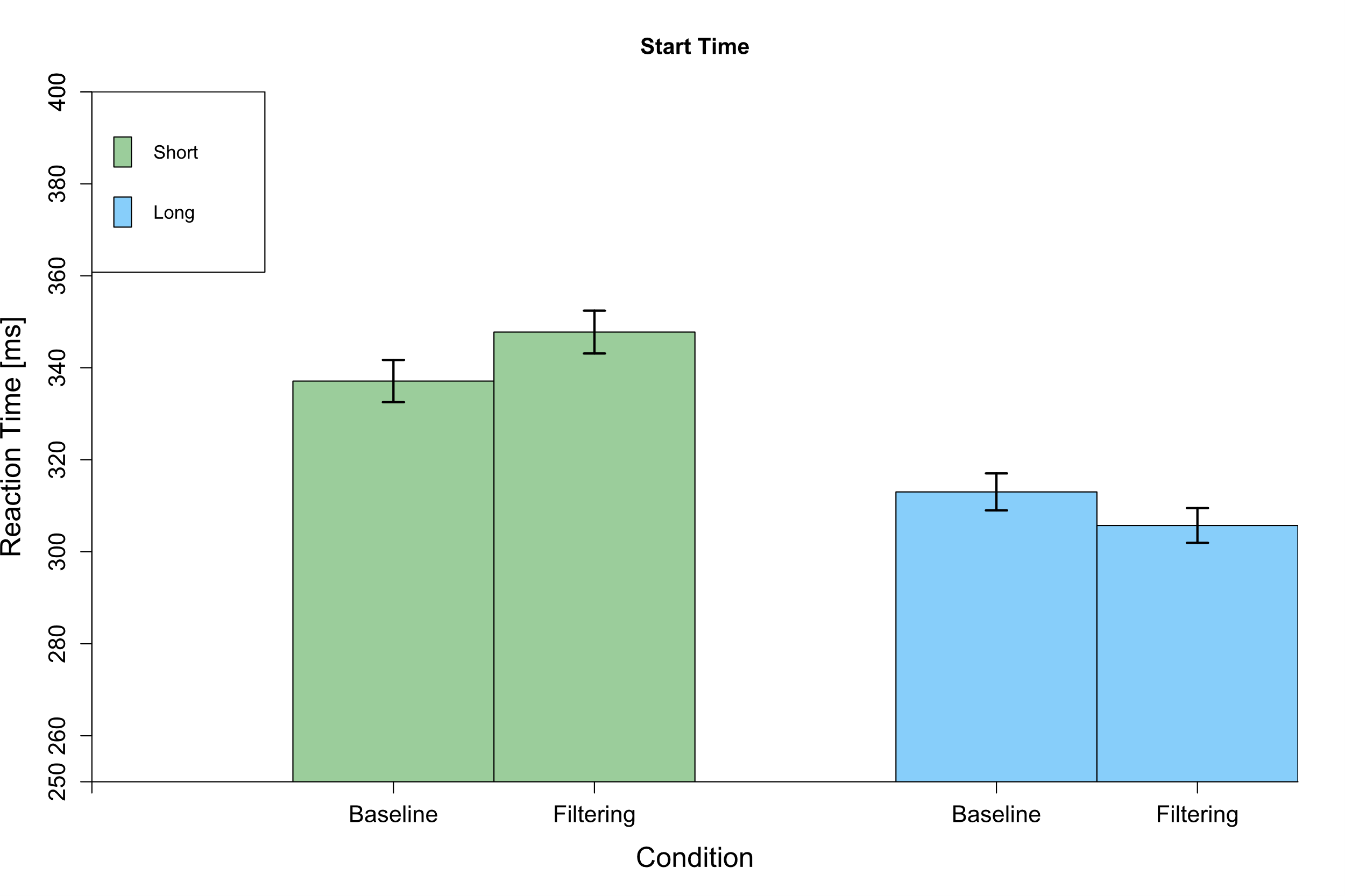 21.03.2022
Reviewing evidence for different representations in perception and action
17
Replication Results – Bayes Factors
21.03.2022
Reviewing evidence for different representations in perception and action
18
[Speaker Notes: Taking a closer using Bayes Factors, reveals that the results so far are not as clear cut as thought, because there is only weak evidence in favour of Garner interference in manual estimation.]